Guided Pathways advisory Council
Spring 2023
Welcome and agenda
Welcome and Introductions/ check in (15 min)
SBCTC Updates (15 minutes)
Coaching Updates and Discussion (30 minutes)
Guided Pathway Work Plan Analysis, Dr. Debra Bragg (30 min)
Q&A, Farewell(10 minutes)
2
Sbctc Land acknowledgement
As a step toward honoring truth and achieving healing and reconciliation, we open today by acknowledging the traditional territories of the Squaxin Island Tribe of the South Puget Sound. The people of the Squaxin Island Tribe lived and prospered along the shores of the southern most inlets of the Salish Sea for untold centuries. We acknowledge throughout time immemorial, the people of the Squaxin Island Tribe’s strong cultural connection with water, and traditionally known as the People of the Water. Today, we honor the descendants of the Squaxin Island Tribe, the People of the Water, on which Washington State Board of Community and Technical Colleges office resides. 
While we are distributed across many first people’s nations, we remain dedicated to opening our time together by honoring those that came before us. 
We know that such statements only become truly meaningful when coupled with authentic relationships and sustained commitment, and as such, we commit to continued efforts to build our collective understanding and action to foster authentic Tribal community connections. 
Endorsed by Council Chairman Kristopher Peters, Squaxin Island Tribe
3
Networking/introductions
In Breakouts share a highlight or success from spring quarter so far
4
SBCTC UPDATES
5
SUCCESS CENTER STAFFING UPDATES
Policy Associate for Faculty Development and Ensured Learning
Welcome Guava Jordan!

Policy Associate for Math Pathways and Placement
Hiring process Underway

New Position in Development-Integration and Support for Student Services
6
Ctclink & guided pathways
Overview of Guided Pathways at ctcLink Reference Center
Completed: 13 GP college interviews 
Themes
Improvements to Advisor Management, Advising Center Capabilities
Improving the Student Alert process and integrating more closely with Advising
Ed Planner Capabilities
Software Integration Possibilities (EAB/Compass, HighPoint Mobility/HCX)
Future/Next Steps
Develop a list of Enhancement Requests 
Host a special session with the colleges to review findings
7
Annual Guided Pathways Reporting
Over the past year, how have you utilized the WEIA investment for the following Guided Pathways work. 
Student Support Services (advising and counseling)
Faculty Engagement Meta Major Development/Program Alignment/ Degree Maps 
Structured Exploration 
Technology Data Analytics and Student Tracking 
Outcomes/Research/Evaluations 
Other:
What are the results your college is seeing as a result of these investments in Guided Pathways? What data has informed your college’s understanding of these results?
Did COVID-related economic and budget uncertainty impact your investment decisions?
Annual 2158 Funding Survey
Facilitated by SBCTC
Released May 1
Due in August
8
[Speaker Notes: There is a lot of interest in the impact of Guided Pathways.  Please be as detailed on the great work you are doing on campus as possible.  This will help us tell the story of Guided Pathways across the state and maintain support.]
Guided Pathways Preliminary Report
Washington Institute for Public Policy preliminary report due December 2023
Evaluates Guided Pathways on early student outcomes and reviews the implementation of the model in Washington
Qualitative data through survey-due February 24th
Quantitative data through dashboards and other means
Pull from evaluations from College Spark Washington, Community College Research Center, Dr. Debra Bragg
9
College Spark Washington evaluation
Bob Watrus and Deena Heg conducting final grant evaluation
Interviewing individuals from across the state
Examining data
Consideration of the impact of high impact practices, what matters most
Presentation in the fall of findings
10
Guided Pathways Work Plan
No 2023-2024 Work Plan required
Working collaboratively to develop a work plan that is aligned with required Biennial Equity Strategic Plans
Consideration of what the system wants and needs, what has and hasn’t worked
Summer- draft available for comment
Fall- work plan released
Spring-work plan due
11
ANTIRACIST CURRICULUM INITIATIVE
ACI is a statewide community of practice for ENGL& 101 
Funded through legislative proviso, focused on implementation of Labor Based Grading
Spring Quarter: Leadership Group Implementation
Evidence Collection and Data Use
Addressing Resistance 
Antiracist Curriculum Design
Communication and Professional Development Resources
12
GP Award for Innovation & Equity
Create course-based undergraduate research experiences (CURES) to improve teaching and learning and increase educational equity in guided pathways.
Yakima Valley College
Skagit Valley College
Tacoma Community College
Green River College
Whatcom Community College
Awardees will present at the SBCTC Student Success Summit in early September and provide an update/showcase of the curriculum they created and how they designed their scaling approach.
13
Profession development
Lunch and Learns
Speaker Series
Friday, April 28 from 9:00am-11:30am 
The Antiracist Writing Workshop in Action & Critique Across Disciples with Felicia Rose Chavez
Friday, May 5 from 2:00pm-3:30pm
 Racialized Wellness with Dr. April Baker-Bell
Friday, May 12 from 2:30pm-4:30pm
We Gon’ Be Alright, But That Ain’t Alright: Abolitionist Teaching and the Pursuit of Educational Freedom with Dr. Bettina Love
April 10th—Inclusive Access: A Success Rate Analysis at Waukesha County Technical College
May 4th—Shared Responsibility: How Faculty Advisors and Success Coaches Can Work Together to Support Student Success
14
Coaching updates
Welcome New Coaches
Technical College Convening
15
THE CASE FOR COACHING
Coaching is a mechanism for transformational change and an active practice. Colleges can leverage the capacity and knowledge of coaches to make progress on institutional reform agendas to increase student success. Coaches are facilitators, data journeyers, capacity builders, advocates, connectors, & critical friends/partners.

SSCN Coaching Program: Facilitating Institutional TransformationCCRI’s Lia Wetzstein and Katie Kovacich and our JFF partners, Tara Smith, Jessica Soja, Alexandra Waugh, and Hector Torres
16
[Speaker Notes: https://www.washington.edu/ccri/sscn_coaching_meta-fit_final/]
Current State of gp Coaching
Each college is assigned two coaches
Most coaches are either current or retired institutional or system executive leaders from Washington and across the US
Coaching primarily occurs virtually
Professional development provided year round, opportunities for deeper learning and engagement
Varied coaching experiences across the system
17
The Future of coaching
Aim to develop a diverse coaching cadre made up of individuals from across the CTC system
Support colleges in their work of advancing student success through Guided Pathways, internally and externally
Engaged student voice and perspective
Empowering all faculty and staff with equity focused change agent skills to facilitate change within institutions and as coaches
Competencies of coaches are informed by college needs
18
Coaching discussion
What skills and competencies are most important for Guided Pathways coaches? 
What institutional positions would be positively impacted by the skill and competency development you’ve described?
What do you imagine the role students could play in the Guided Pathways coaching process?
19
Questions? Comments? Concerns? Collaboration?
Reach out anytime!

Monica WilsonStudent Success Center & Strategic InitiativesDirectormwilson@sbctc.edu503-307-1555
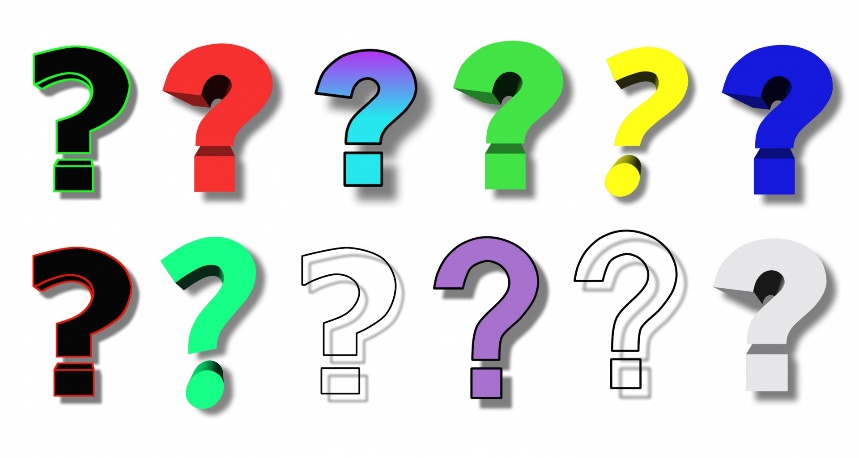 20